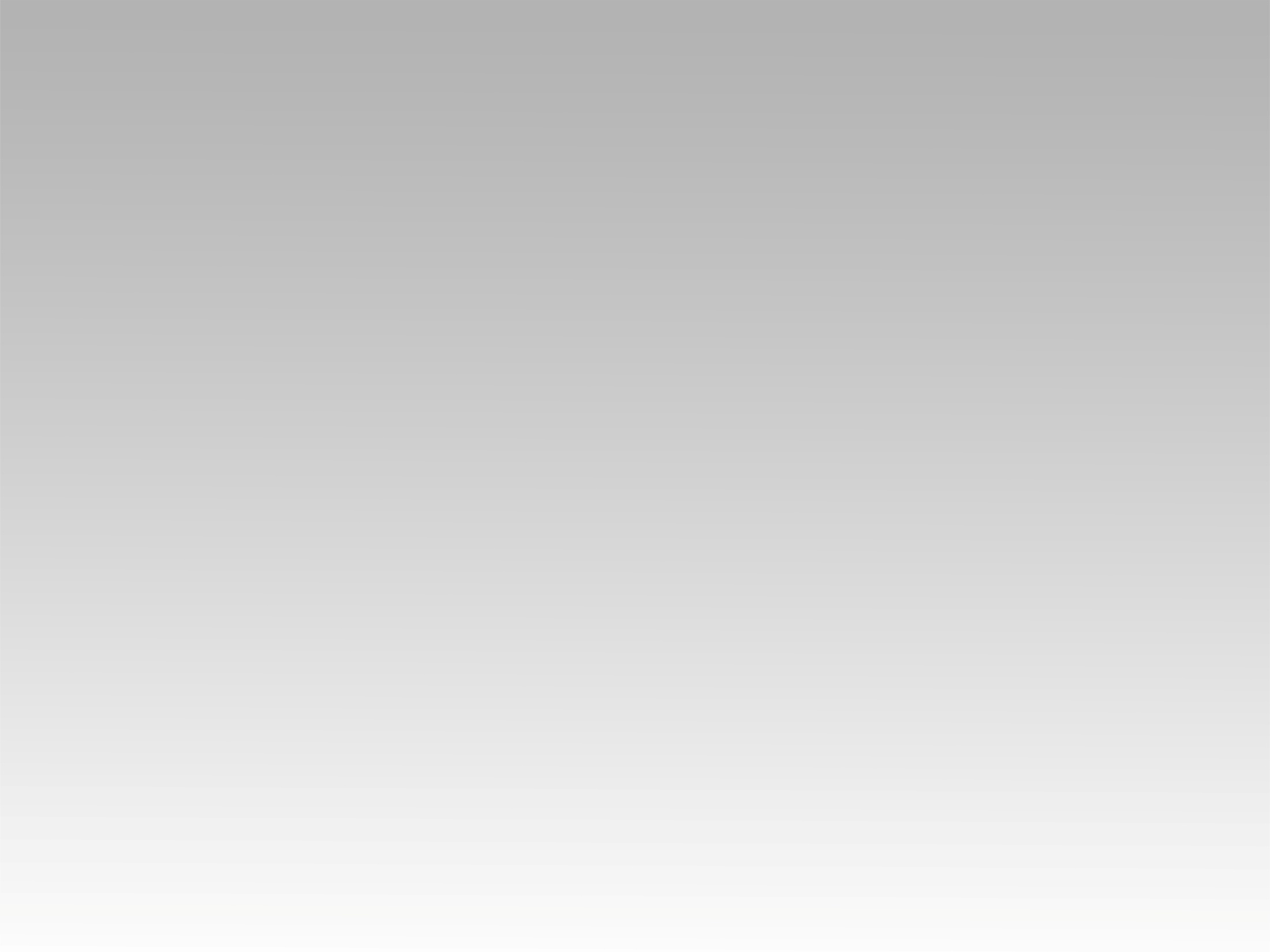 ترنيمة 
سبحوا الله
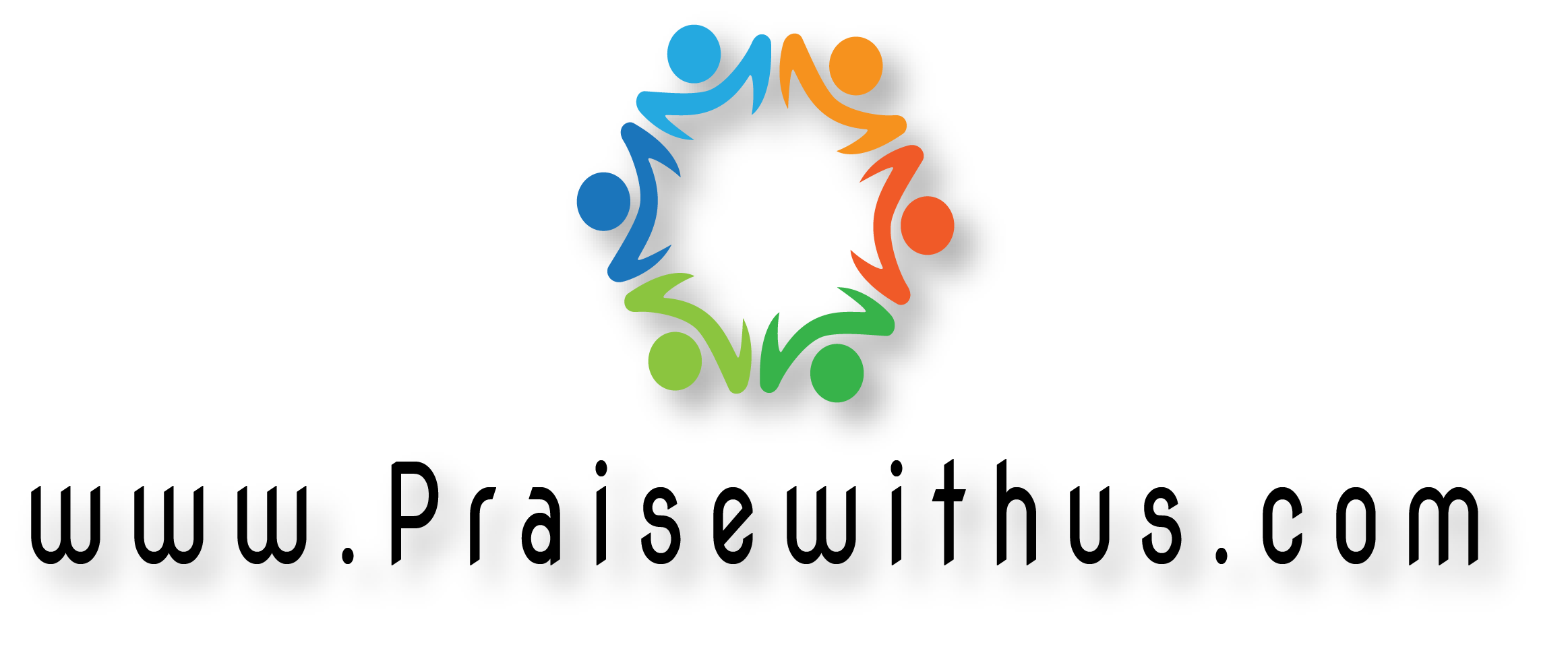 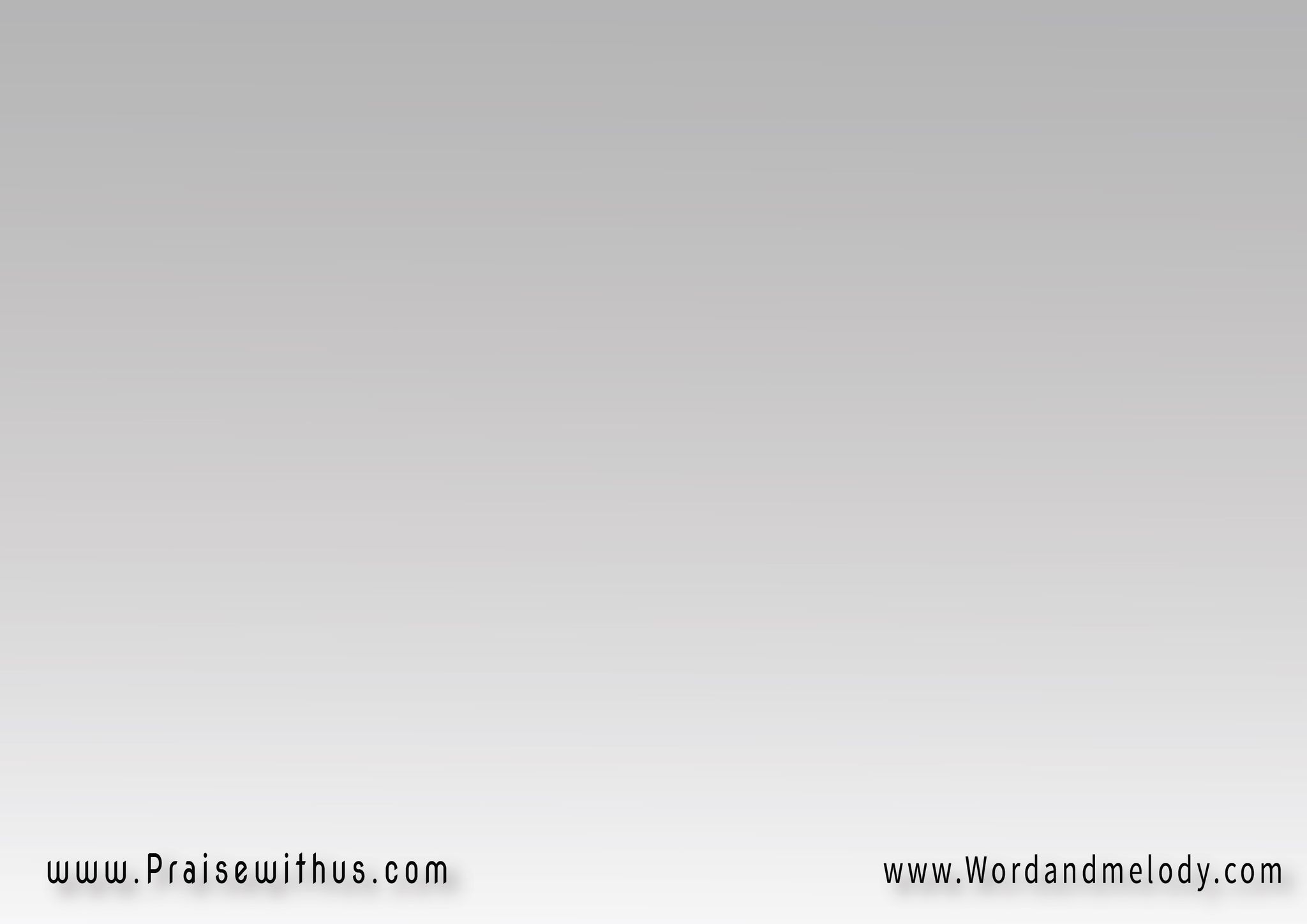 سبحوا االله  
اسمه العالي مجدوا
من في علاه 
الواحد الي نعبده!
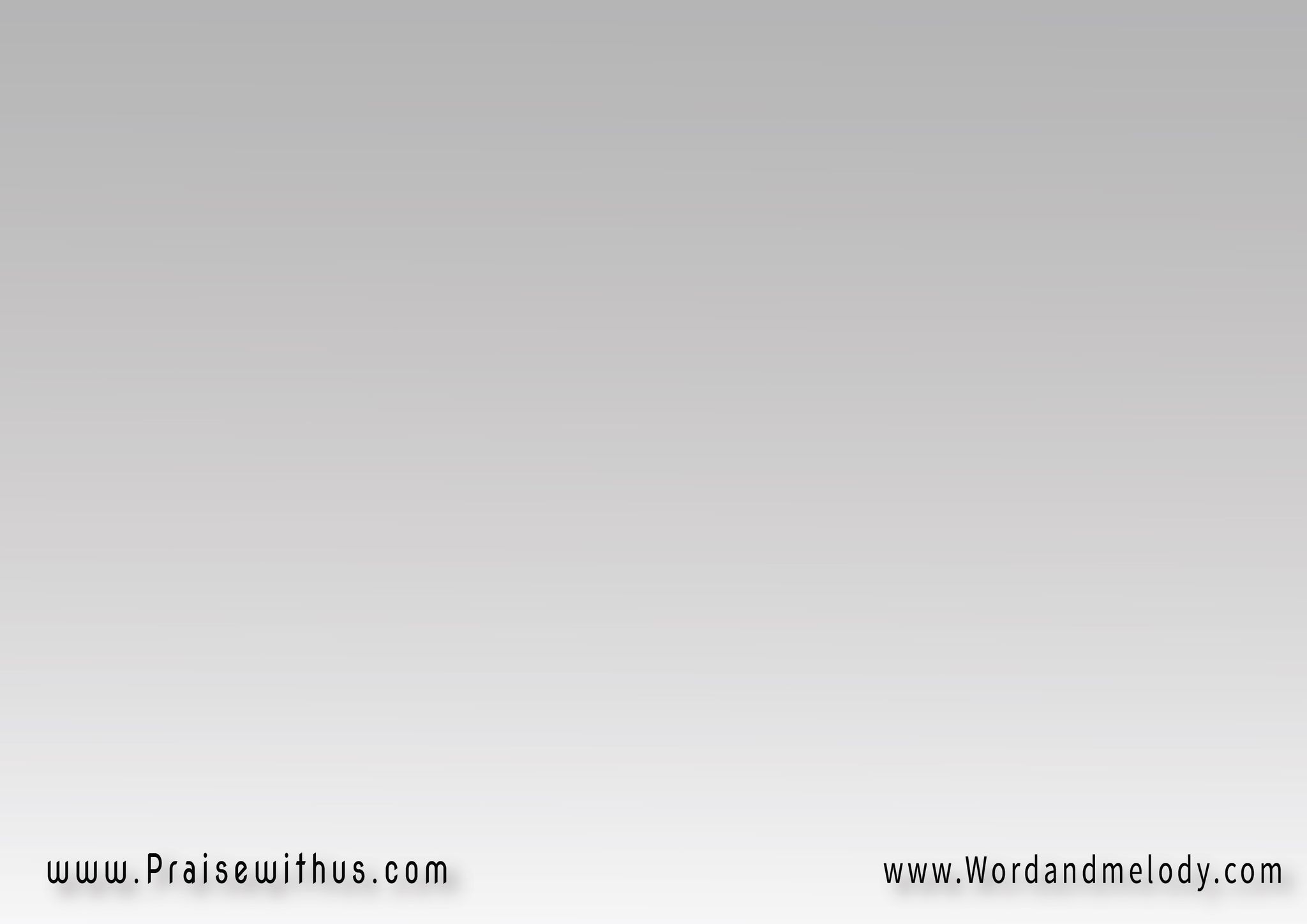 عظموه كرموه
مجدوه له اسجدوا
سبحوا الله
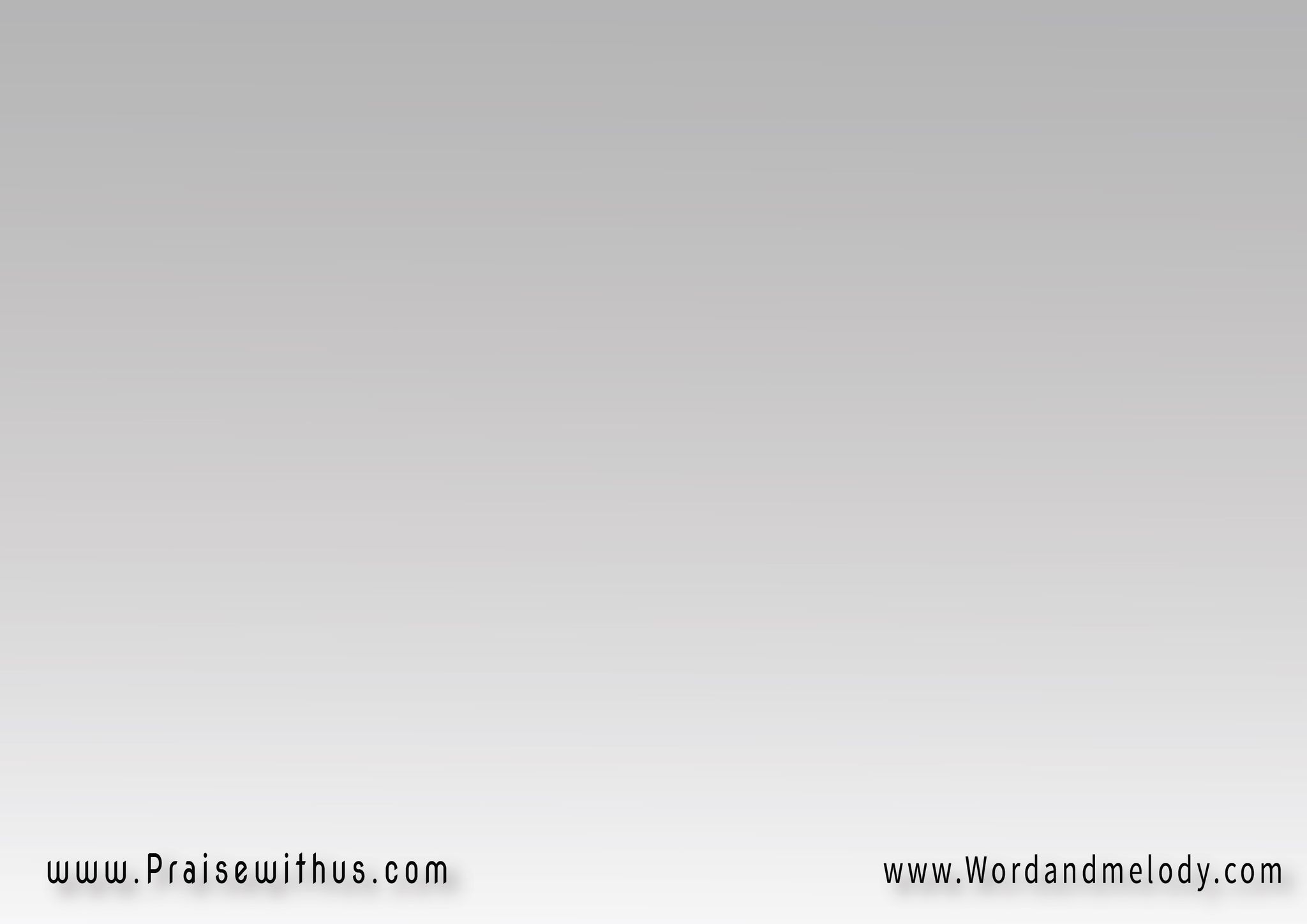 ادخلوا أبوابه بالحمد
دياره بالتسبيح
الله ما يشاركه أحد
 له الشكر والمديح
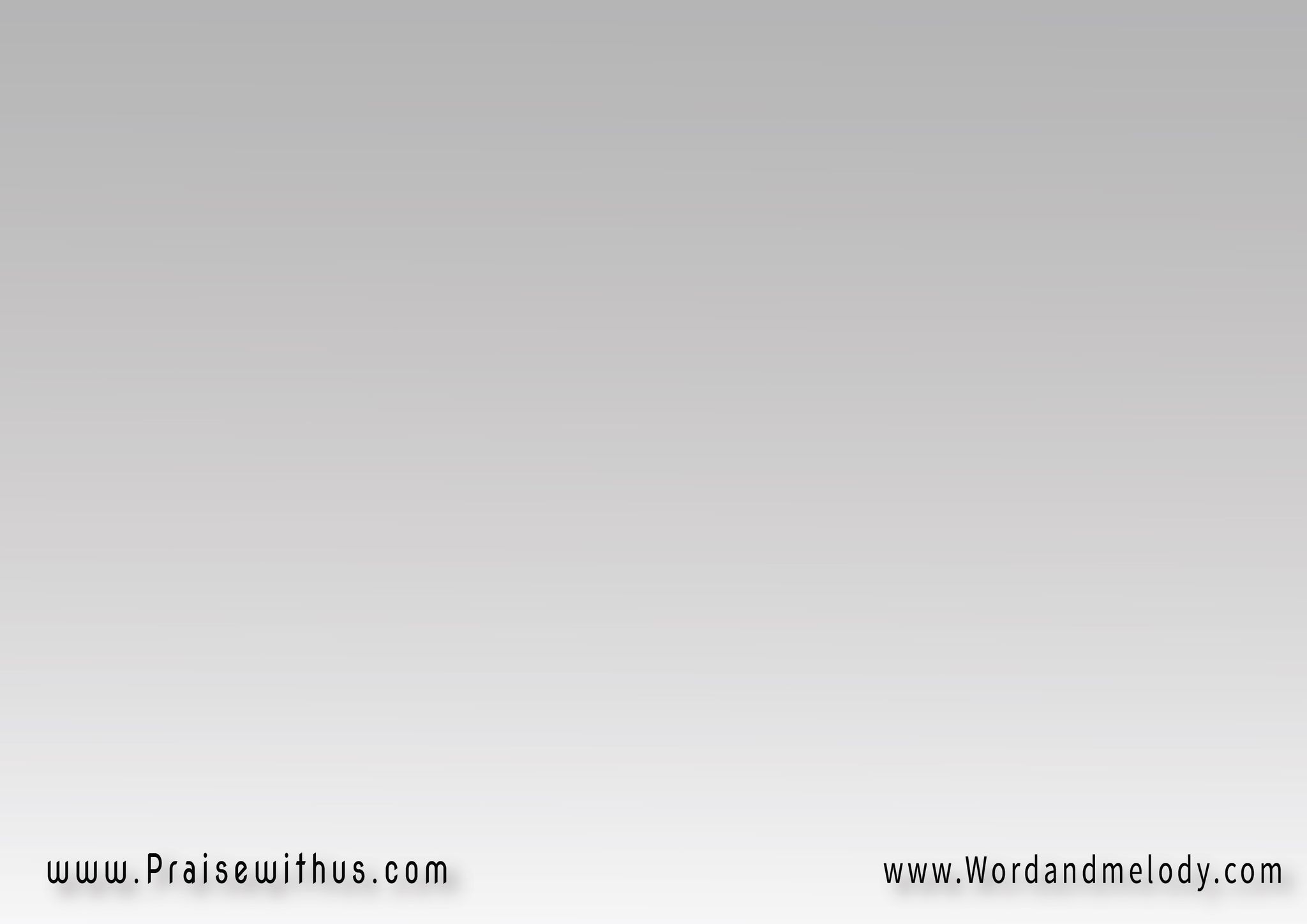 ماله قبل ما له بعد
لأزم إني حدده
سبحوا الله
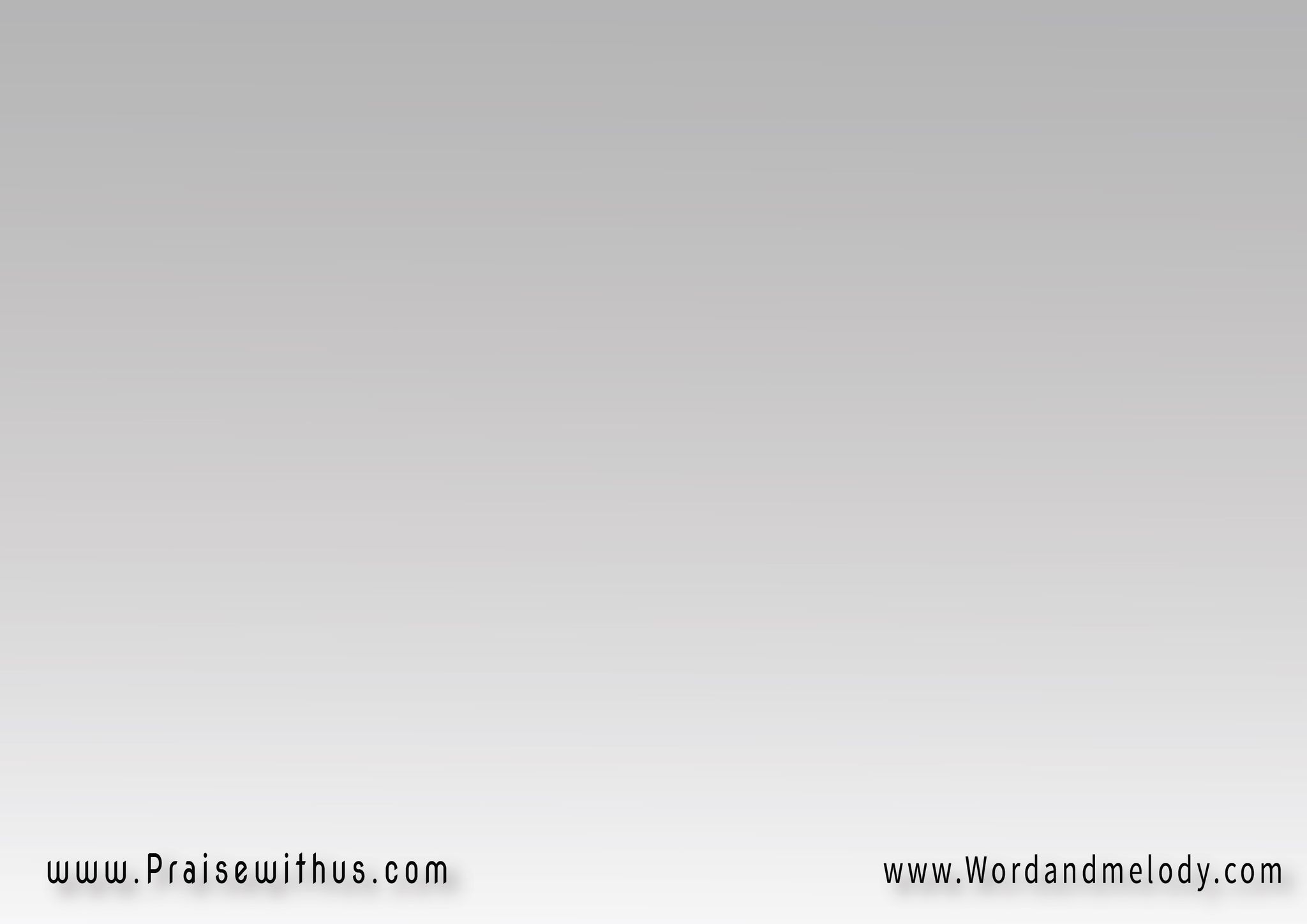 مجده يملا كل الأرض
قدوس قدوس قدوس
يرضى بالإيمان مو بالفرض
بالنعمة خلص النفوس
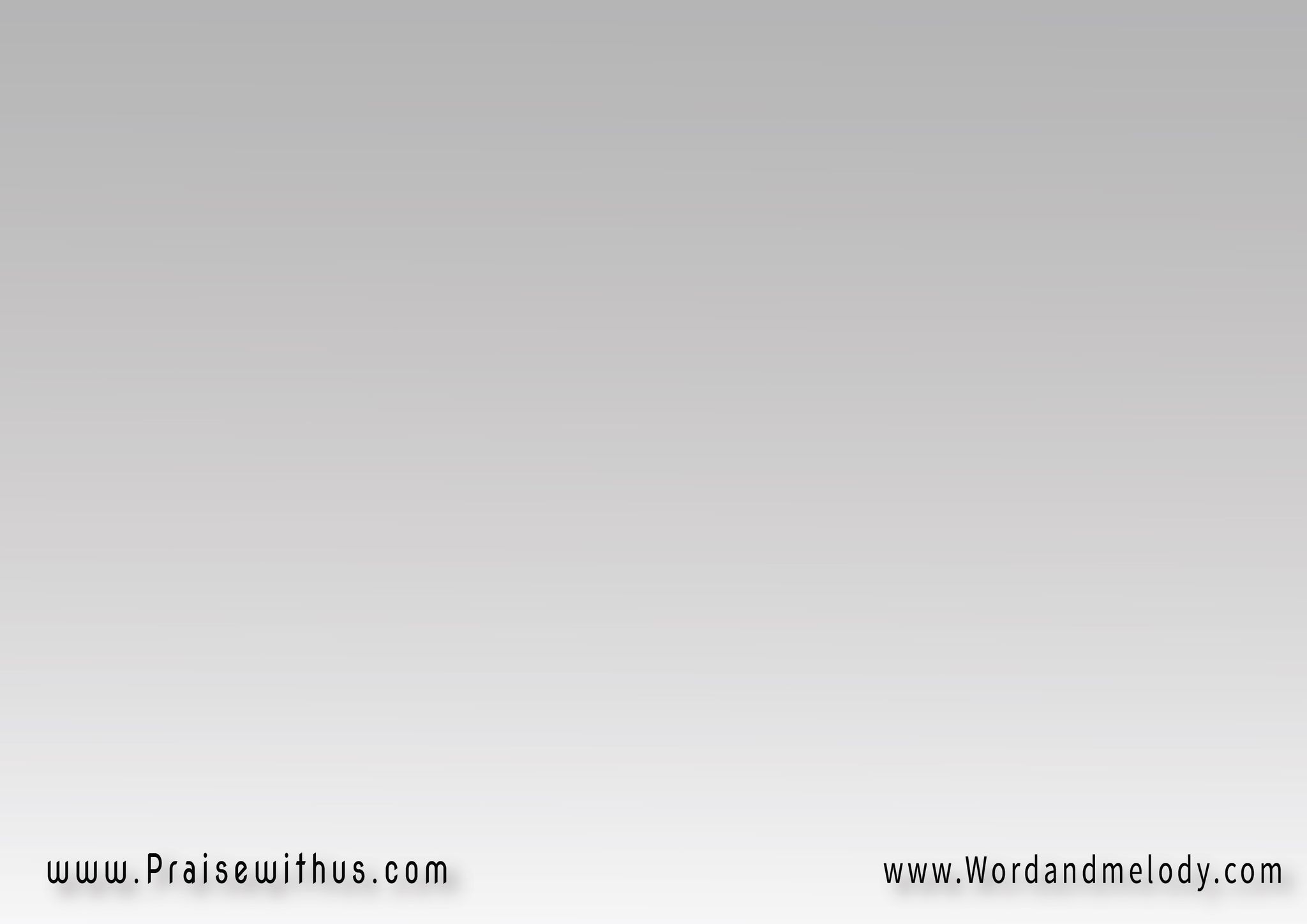 في السماء وعلى الأرض
الجميع له ينشدوا
سبحوا الله
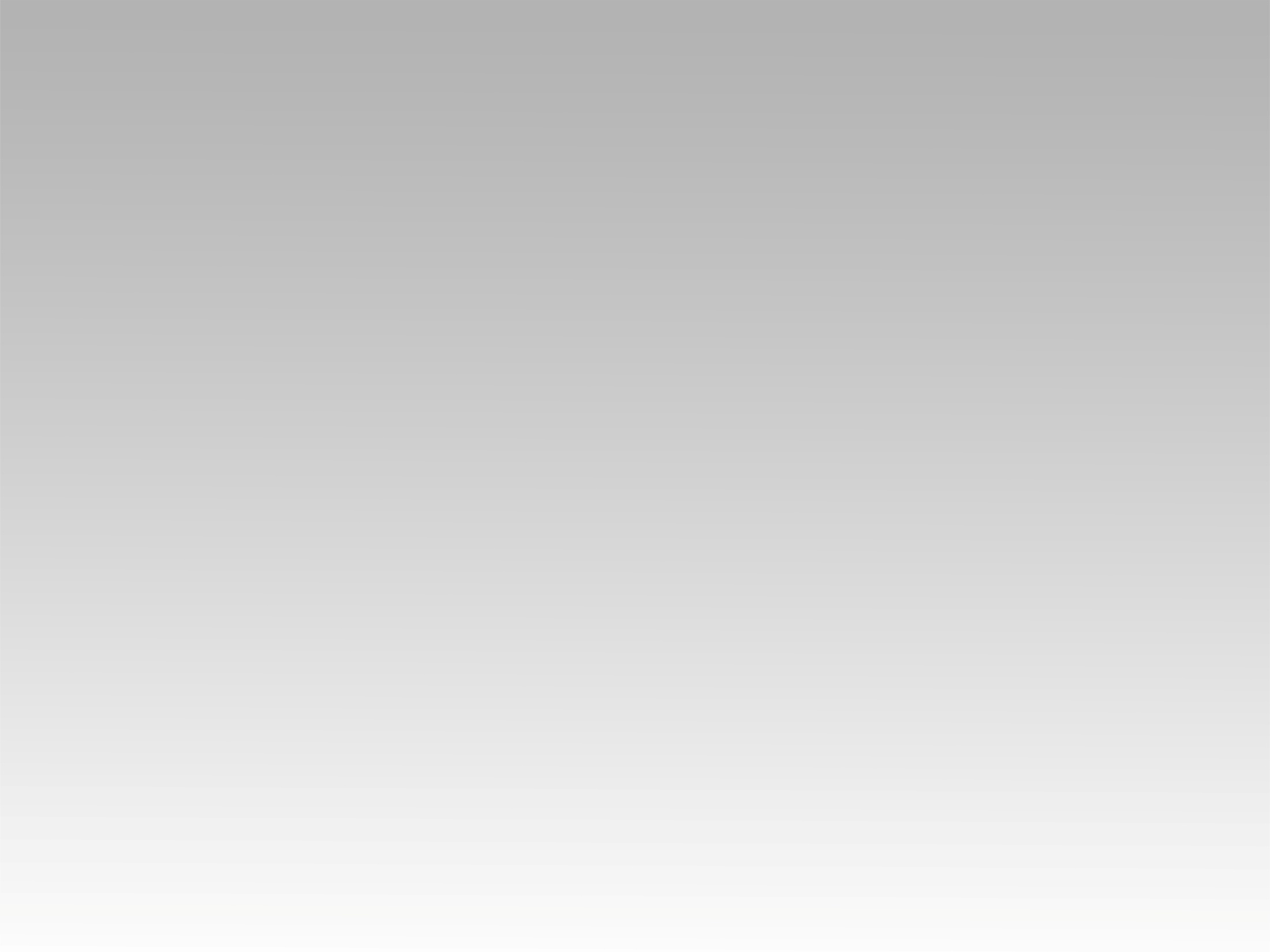 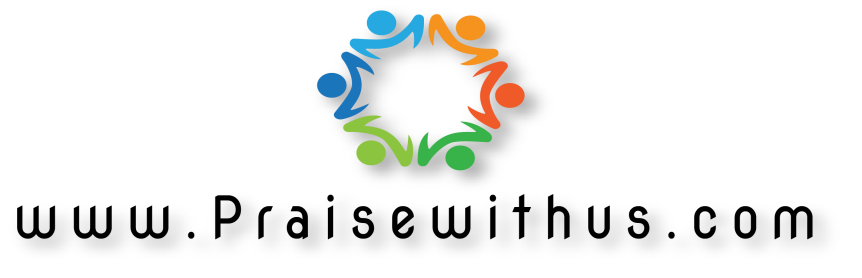